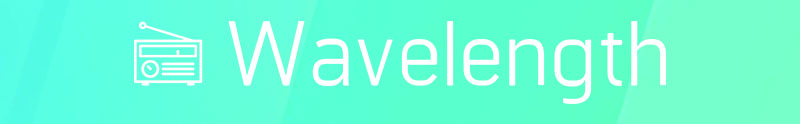 what is the difference between credit and debit cards
Credit vs. Debit Cards
Credit and debit cards are both widely used for making purchases, but there are important differences between them:

Source of funds: A debit card is linked to your checking or savings account, and the funds are automatically deducted from your account when you make a purchase. A credit card, on the other hand, is a line of credit that allows you to borrow money from the credit card company to make a purchase, and you'll need to pay it back later with interest.

Interest: Debit cards generally don't charge interest since the funds are your own, while credit cards charge interest on the balance you carry.

Credit score: Using a credit card responsibly can help you build or improve your credit score, while using a debit card doesn't have any impact on your credit score.

Rewards: Credit cards often offer rewards programs, such as cash back, travel points, or discounts on purchases, while debit cards may offer fewer or no rewards. 

Liability: In case of fraud or unauthorized charges, debit cards may have limited liability protection, and the funds may be frozen until the issue is resolved. Credit cards, on the other hand, generally have more robust fraud protection, and you're not liable for unauthorized charges.

In summary, debit cards are linked to your bank account and deduct funds directly, while credit cards allow you to borrow money to make purchases and pay it back later with interest. Credit cards also offer more opportunities for rewards and building credit, while debit cards offer more limited liability protection.
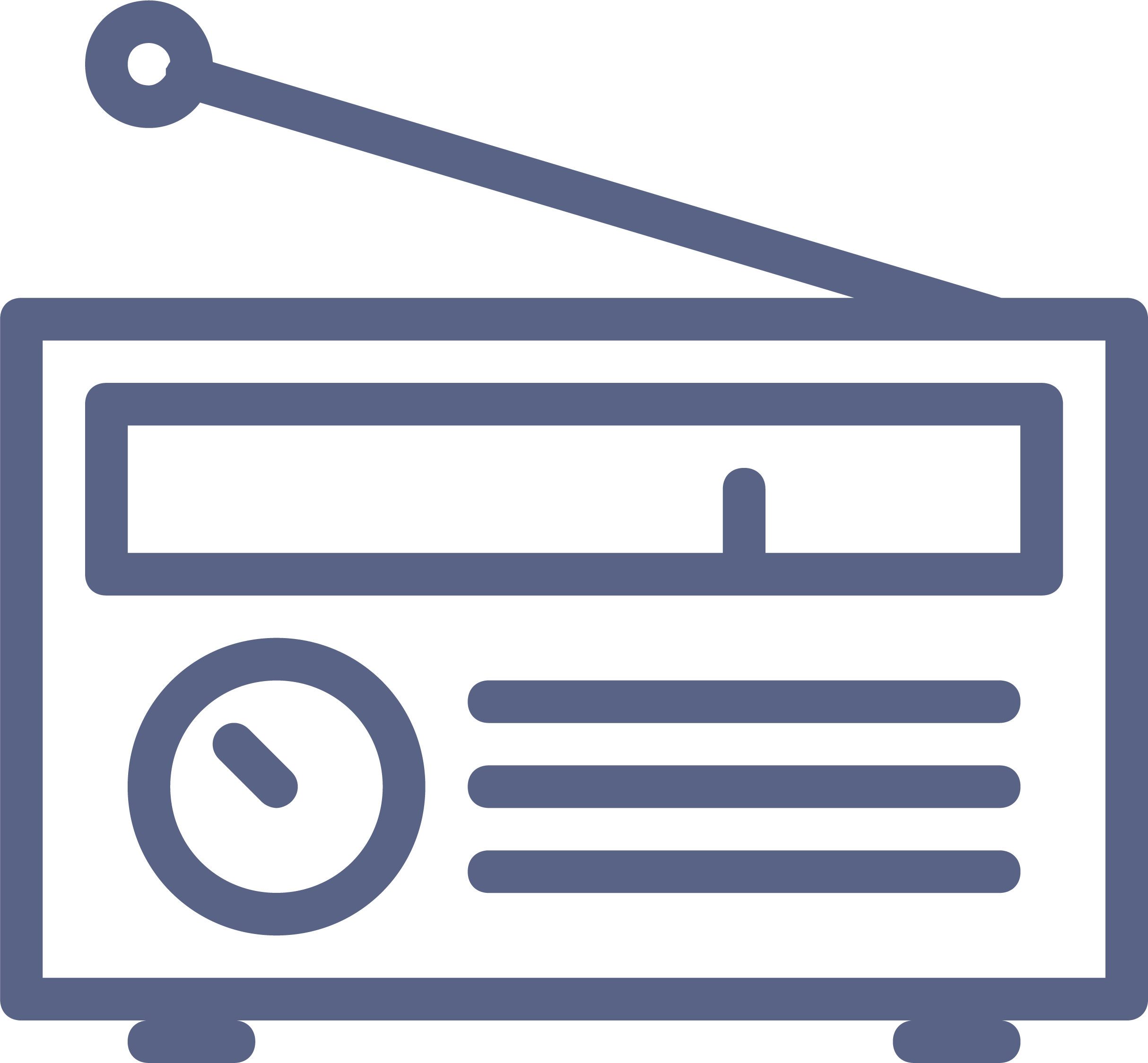